МБДОУ «Старобачатский детский сад общеразвивающего вида»
Историческая справка
Ясли – сад № 1 открыт в 1963 году
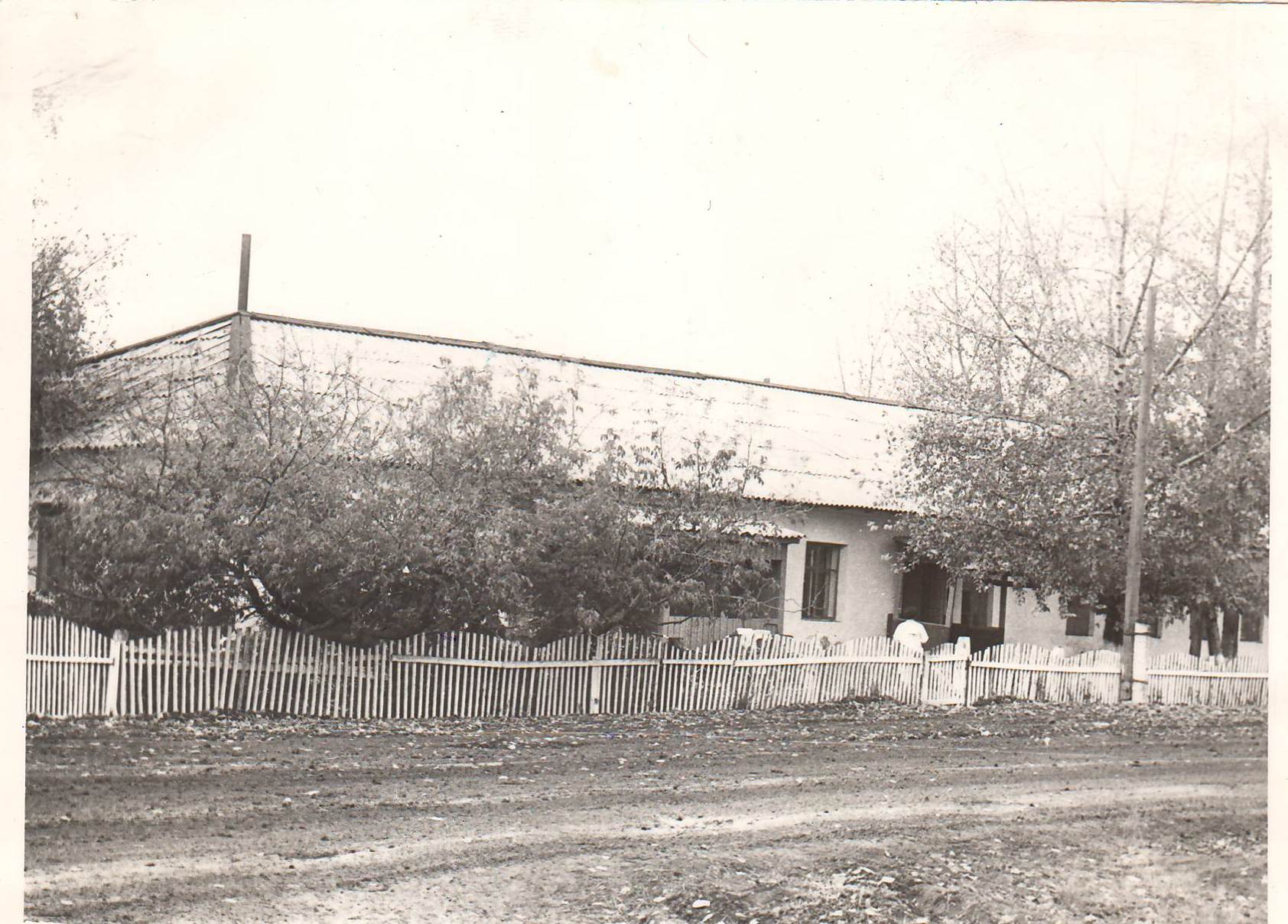 Нашим детям жить при коммунизме
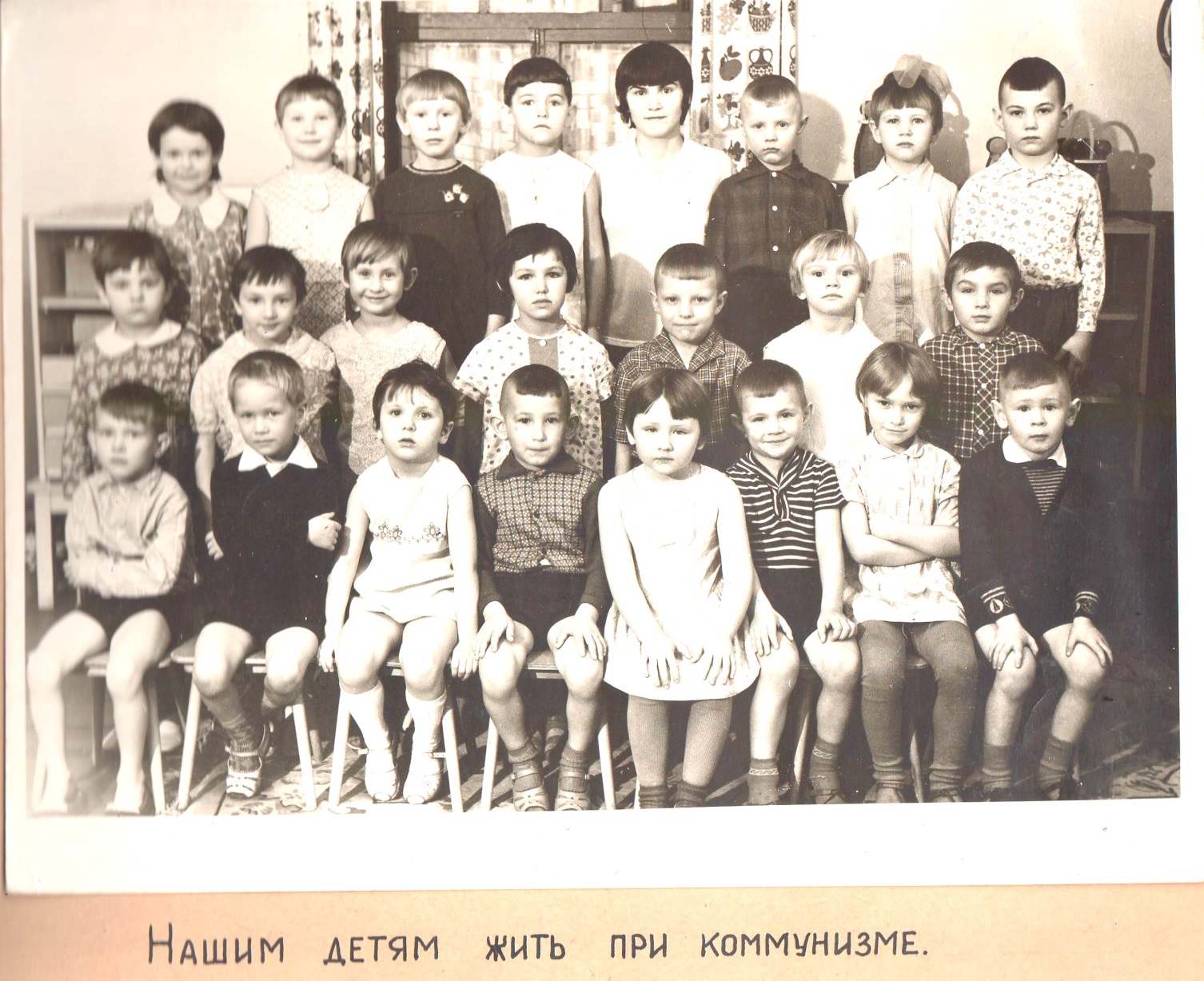 Подготовка к занятиям (1970 г.)
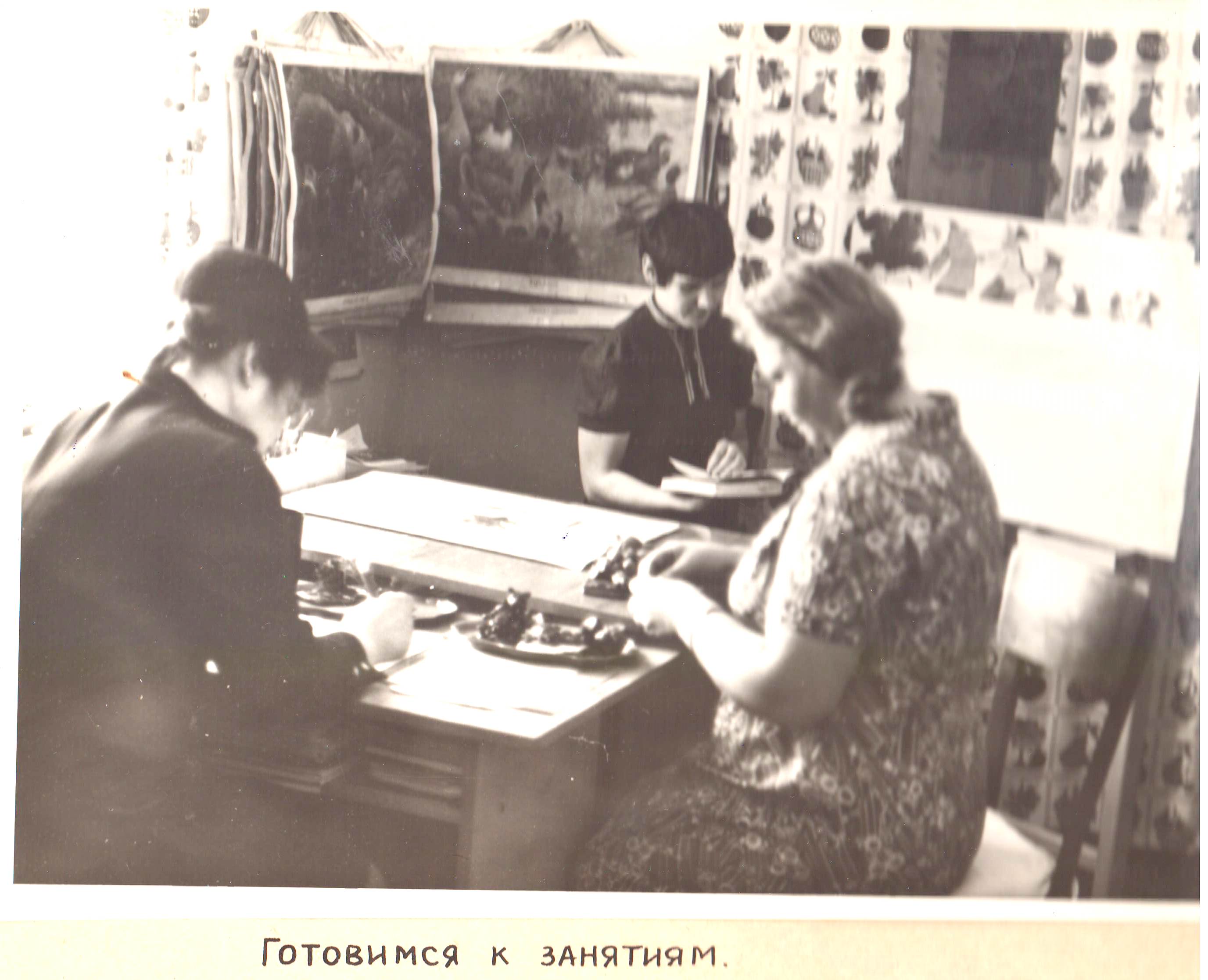 Сончас (1970 г.)
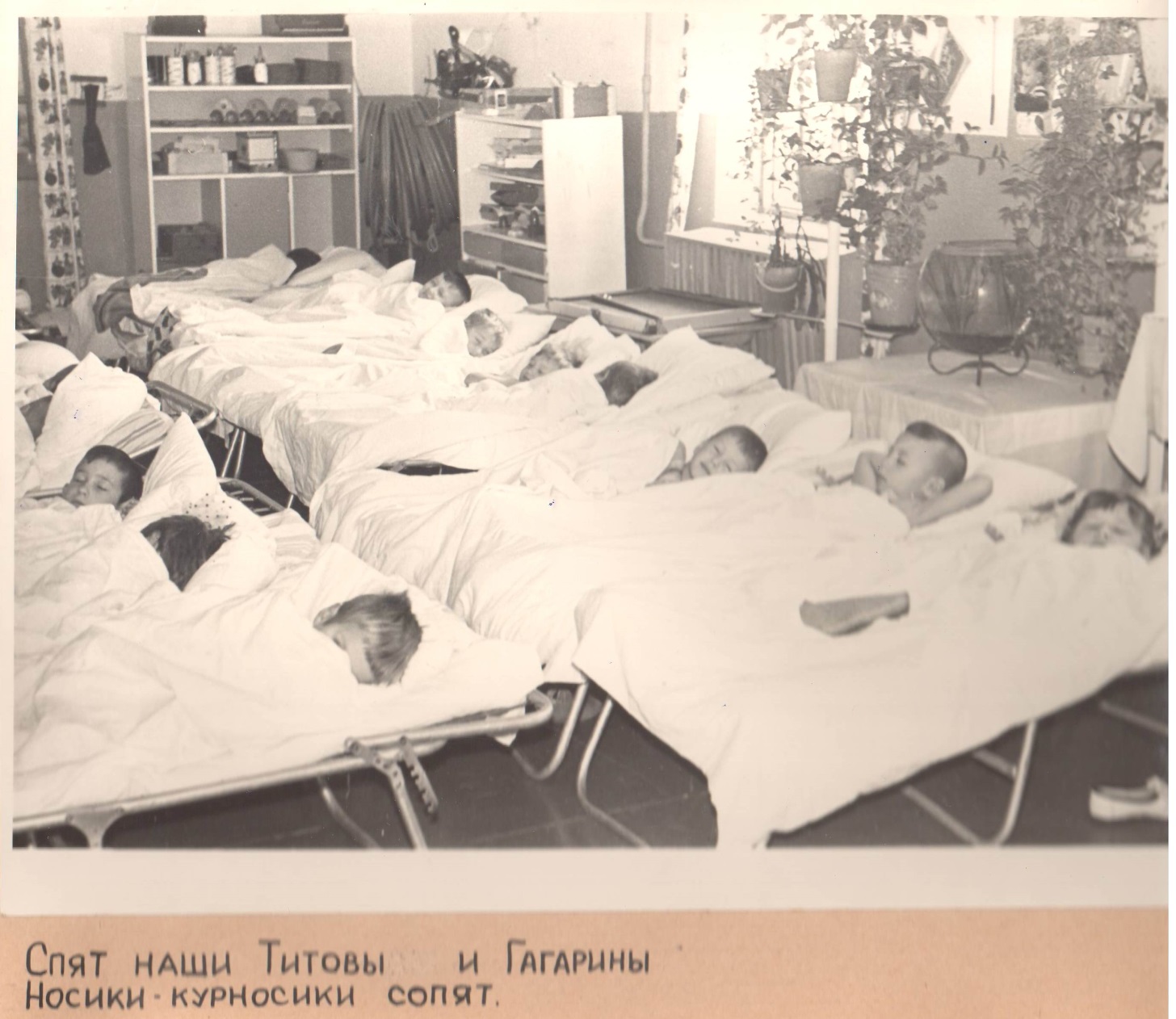 Методические материалы
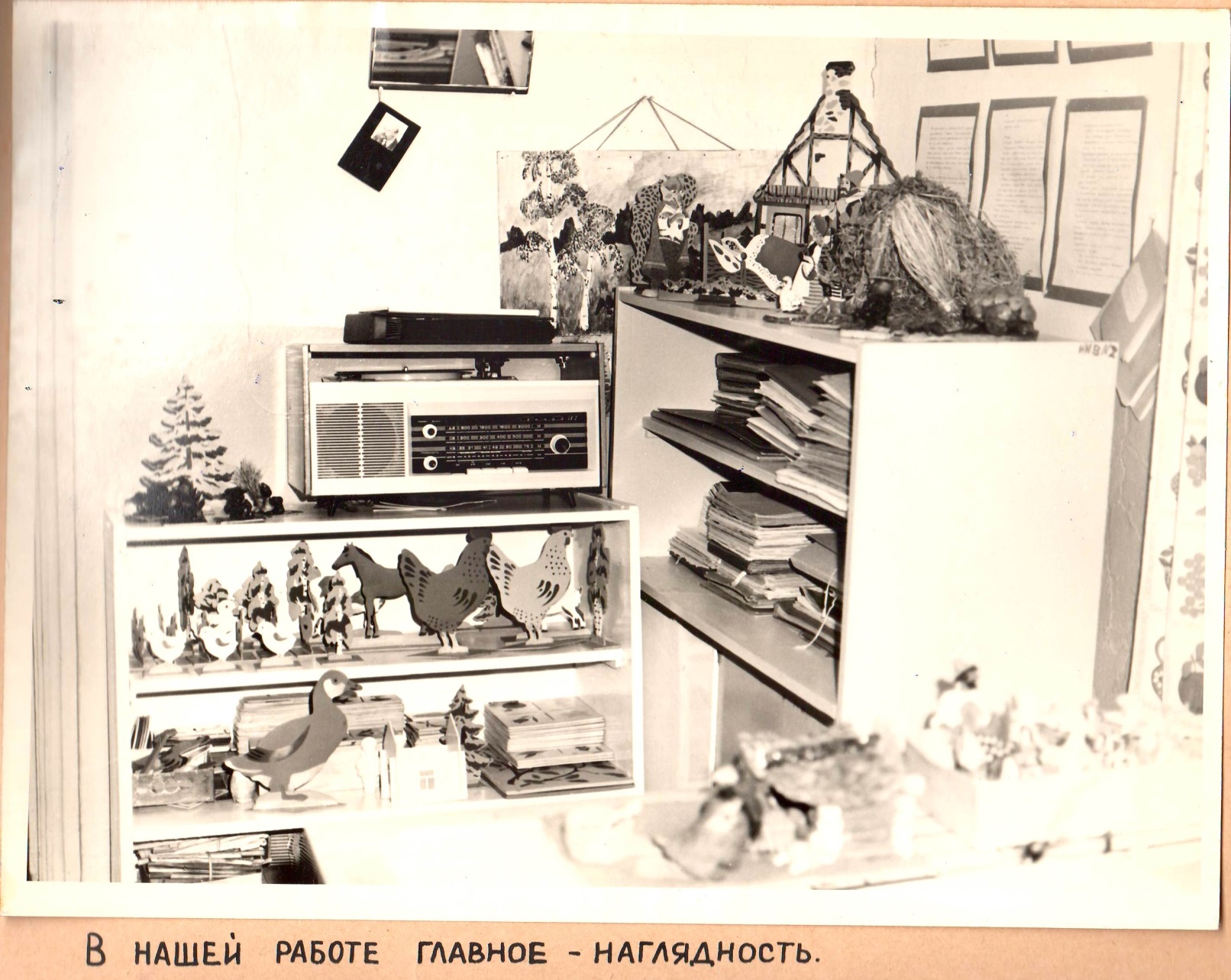 Спортивное оборудование
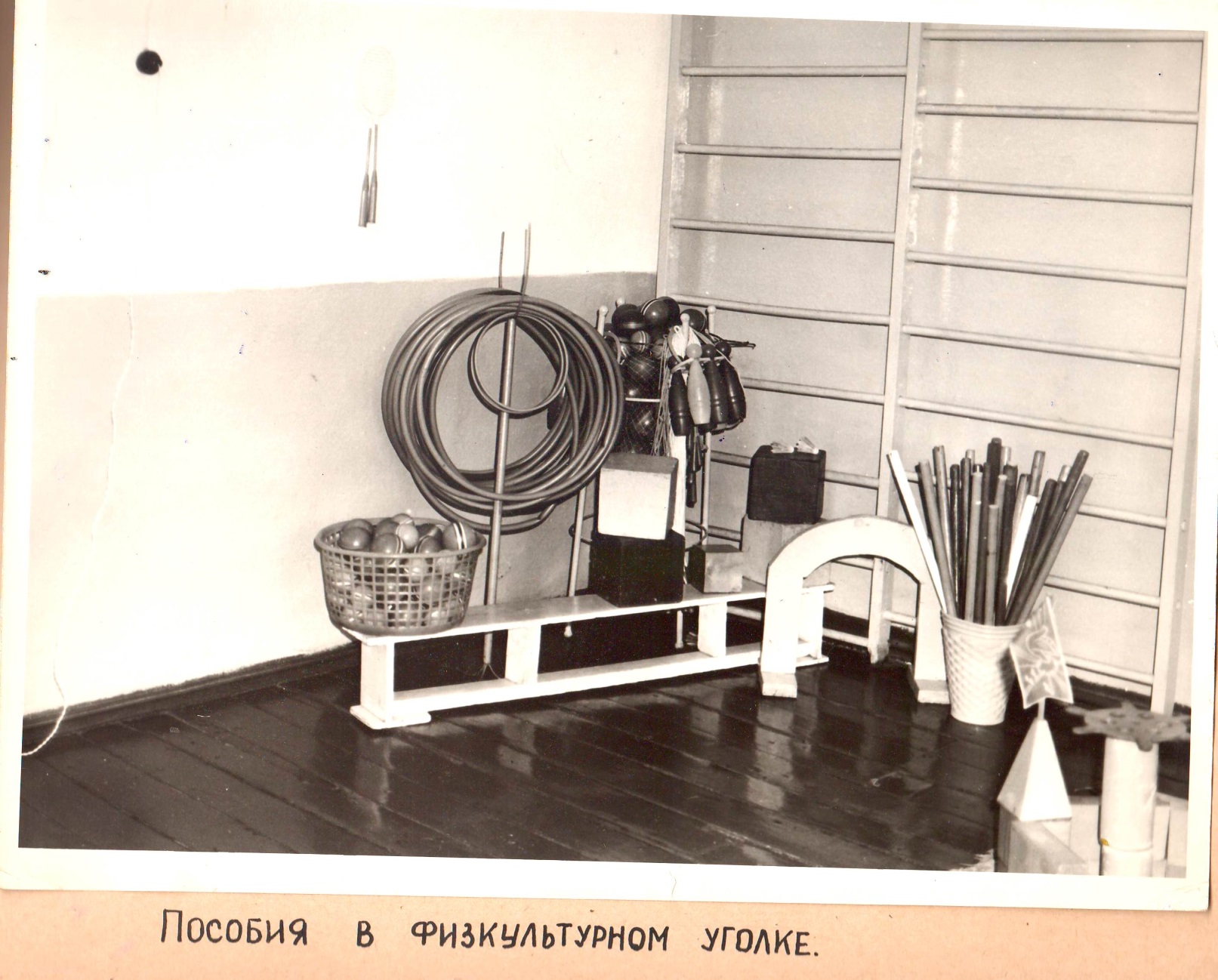 Сюжетно-ролевая игра
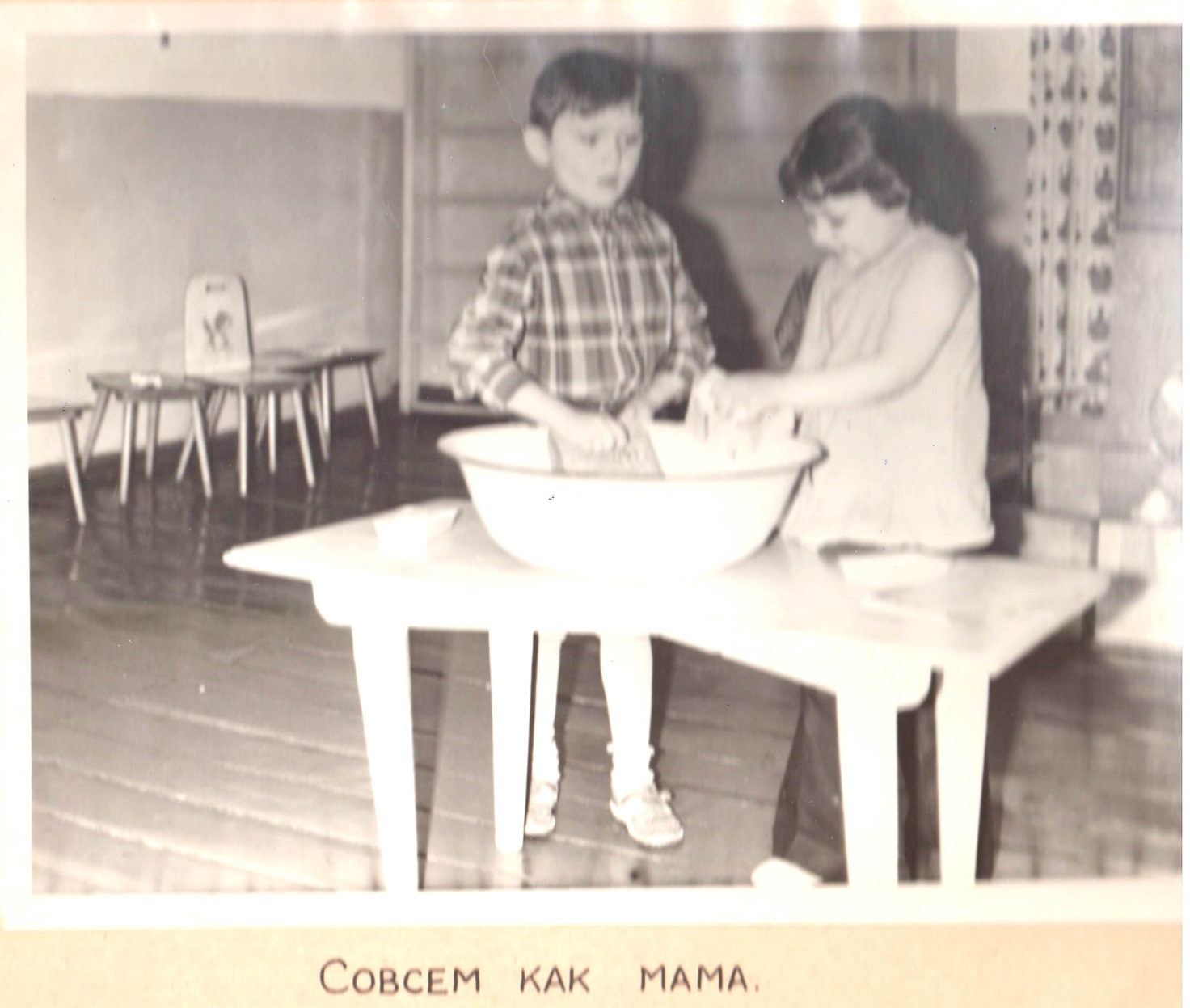 Зимняя прогулка
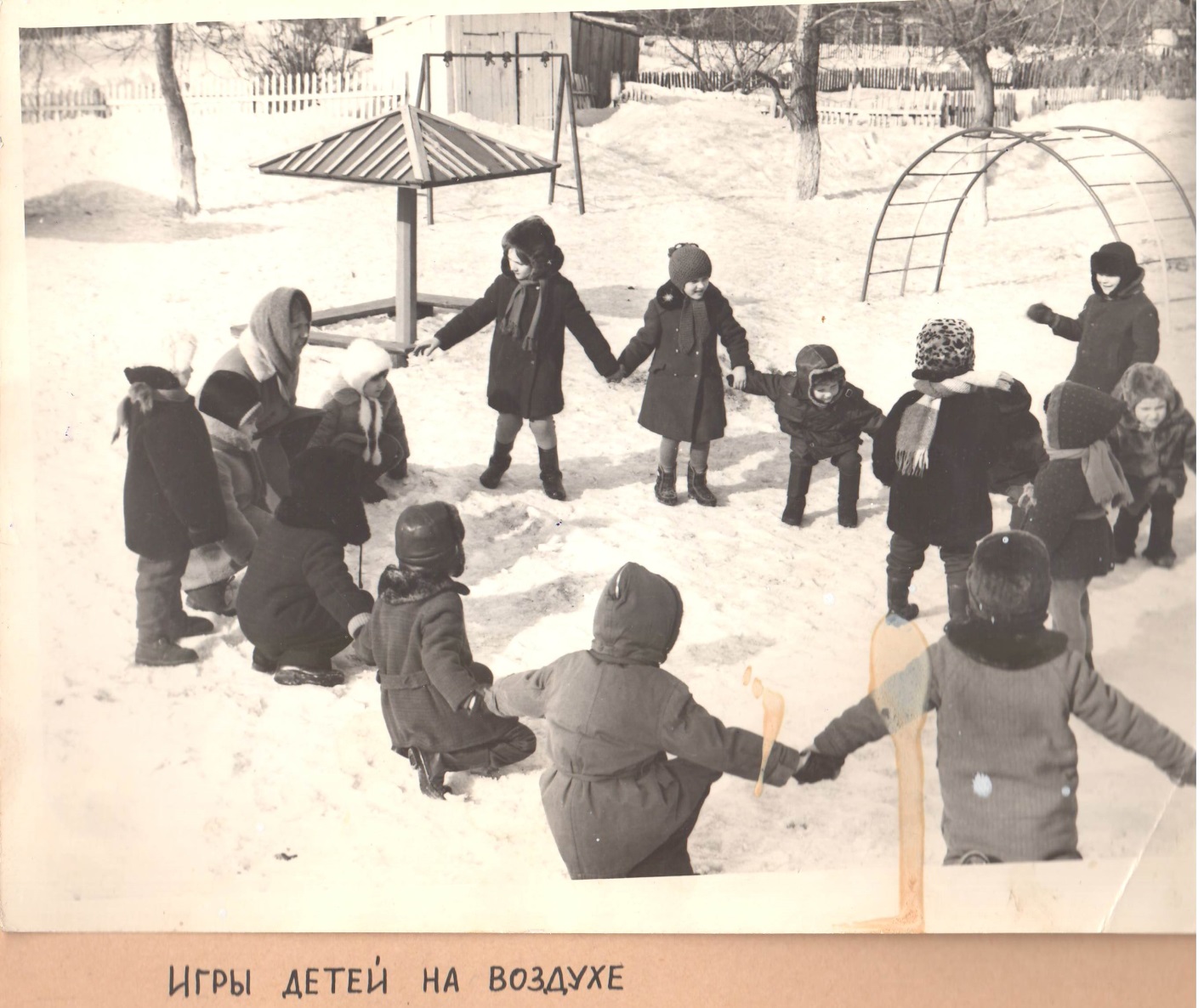 Утренняя гимнастика
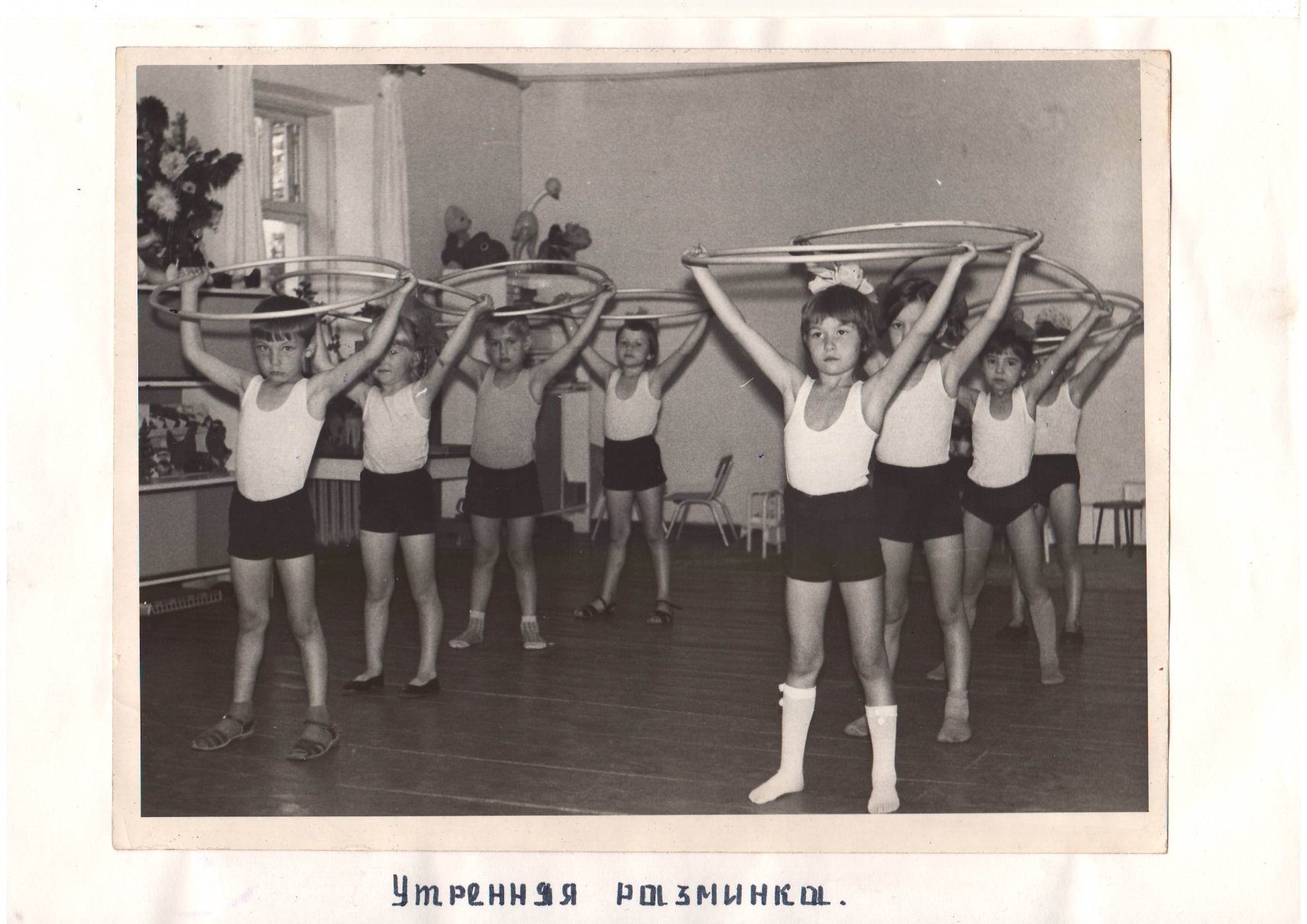 Труд
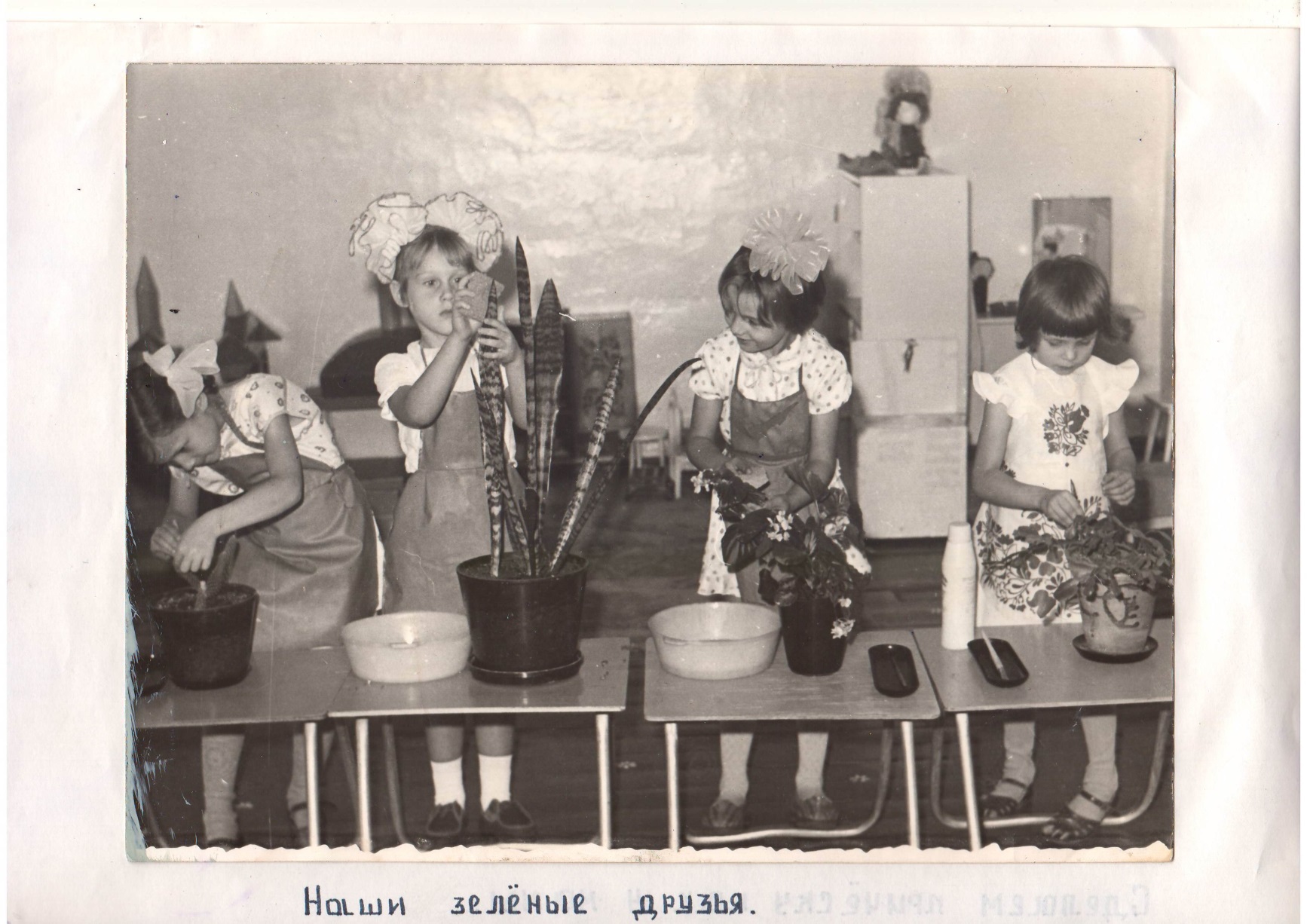 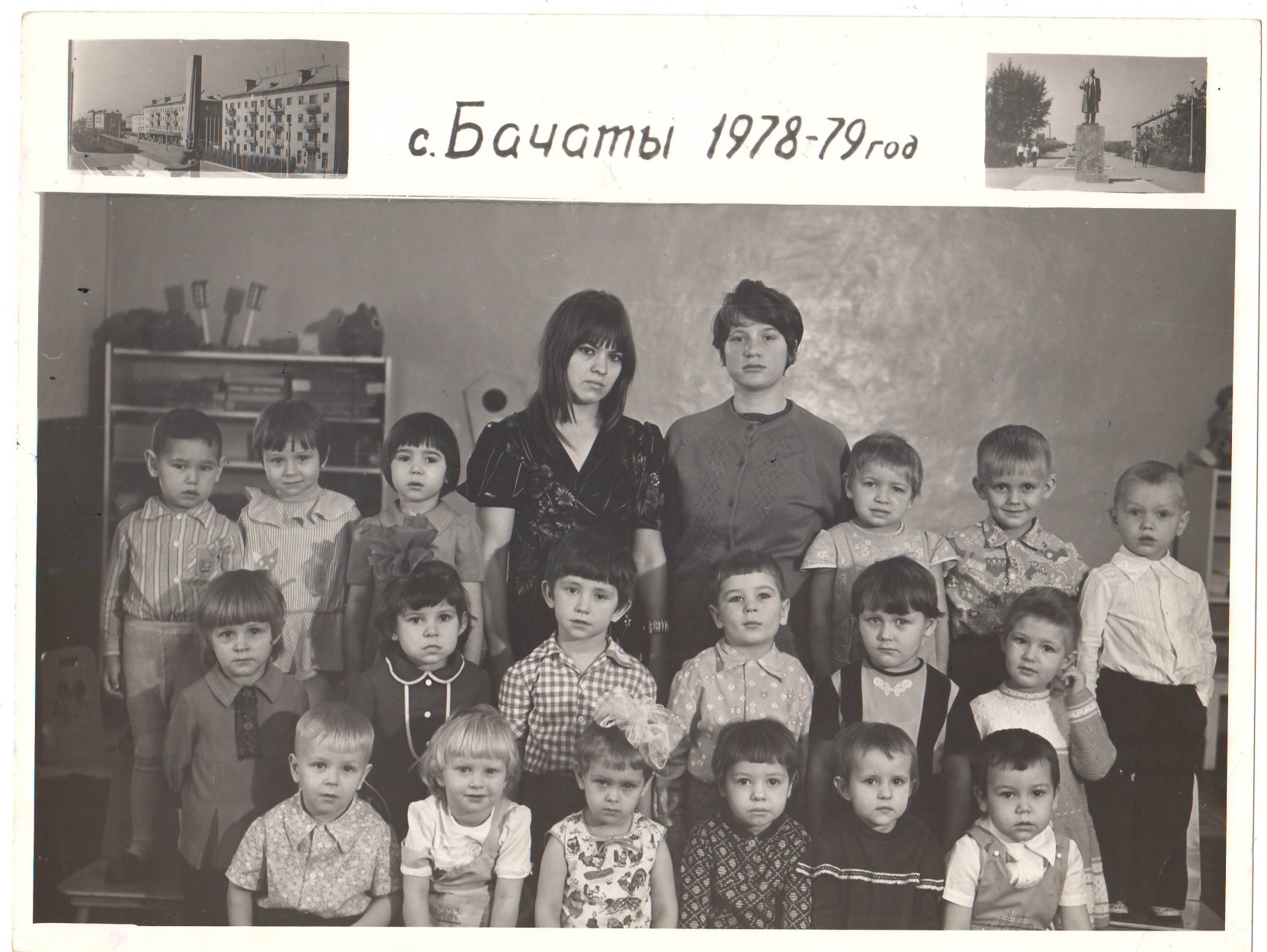 Праздник (1990 г.)
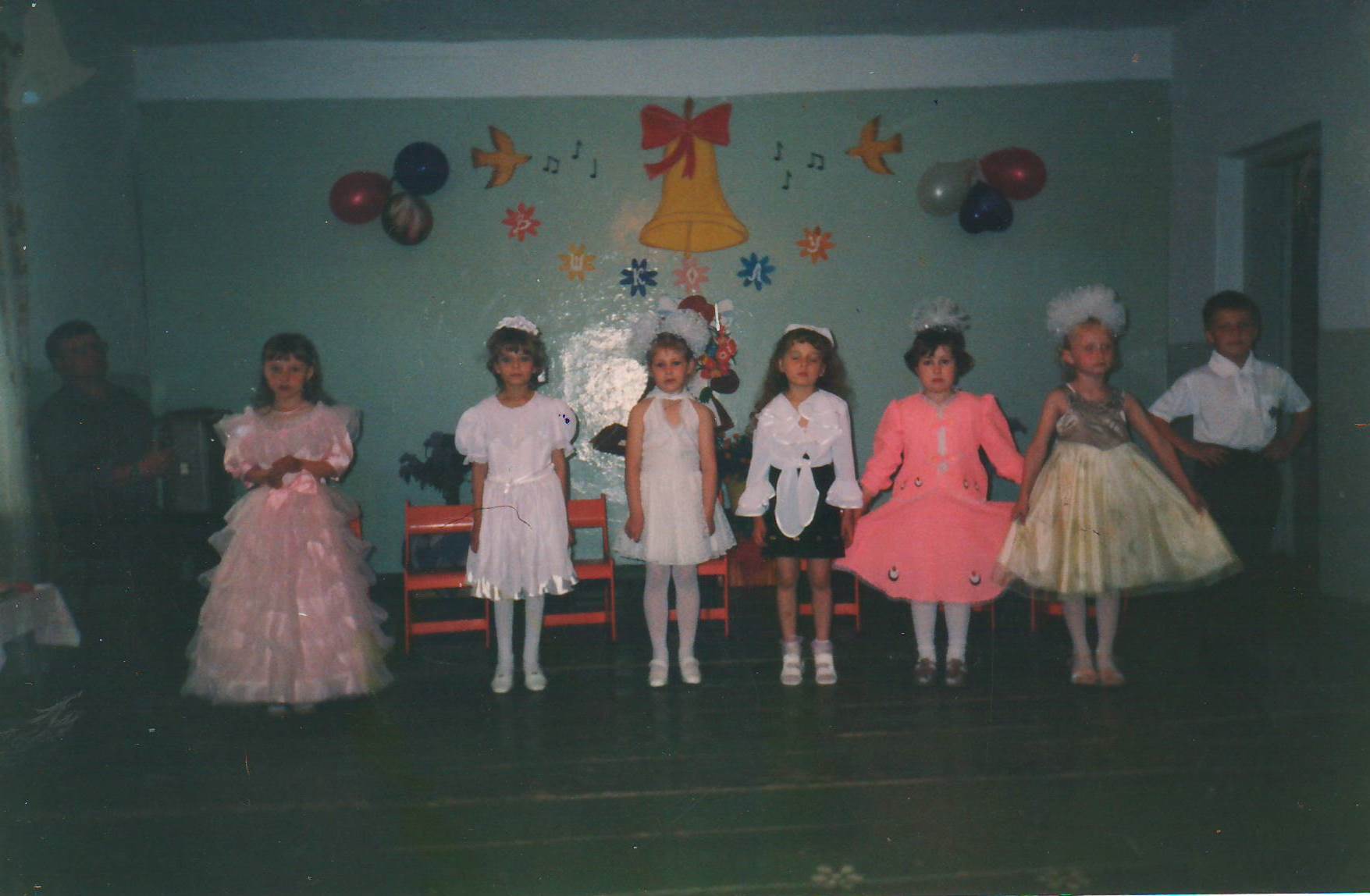 Праздник (2000 г.)
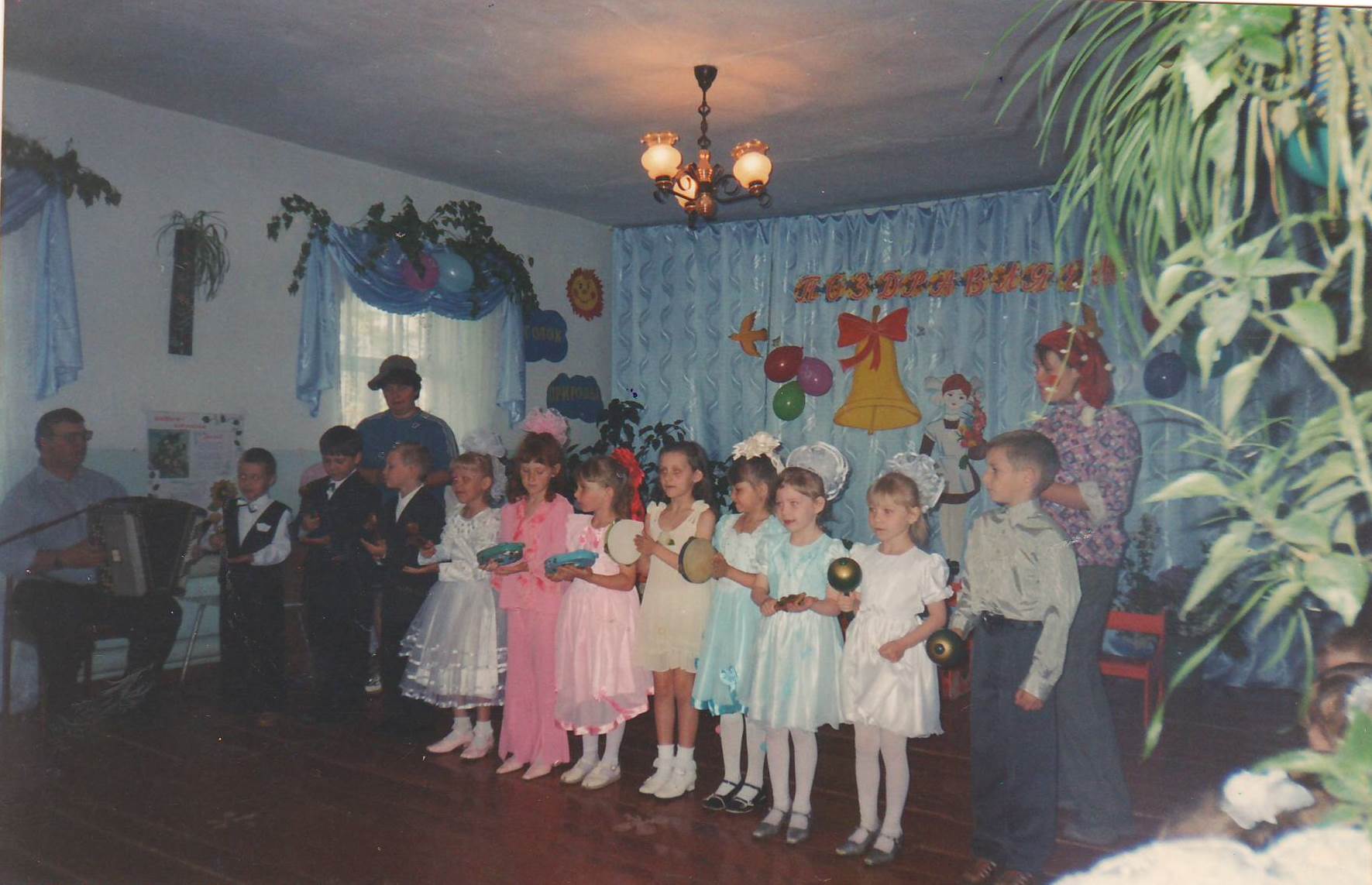